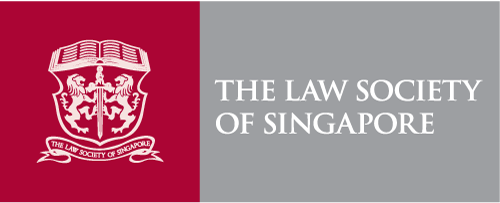 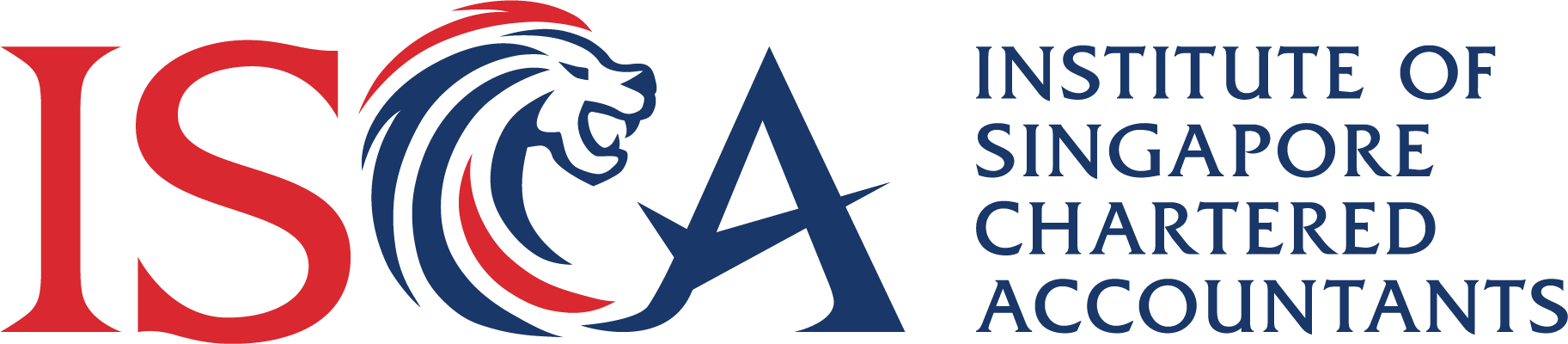 ISCA-LawSoc’s Sustainability Apex Programme (SAP)
Masterclass 5: ESG Integrity and Misconduct

May 2025
Agenda for today’s masterclass…
01
02
03
Introduction to ESG Integrity
Explore the importance of ESG integrity in corporate governance, including the role of integrity in building trust with stakeholders.
Overview of ESG Integrity Risks
Understand the different types of ESG integrity risks (including ESG misconducts and ESG frauds), and the key challenges in maintaining ESG integrity.
Promoting ESG Compliance
Uncover the strategies for promoting ESG-related compliance into organisation, managing and mitigating ESG integrity risks, including industry best practices.
Overview of ESG integrity
Businesses are under growing pressure to meet evolving stakeholders’ expectations around ESG:
Investors increasingly putting pressures on their portfolio companies;
Organisations imposing ESG requirements on their suppliers;
Employees want to work for companies that align with their values, and; 
Customers’ behaviour shifting towards more ESG ideals products and services.
ESG integrity risks are not new, as it shares many characteristics with financial frauds and misrepresentations. With organisations coming forward to announce bold ESG commitments such as “net zero emissions” or “negative carbon footprint”, companies could potentially create misstatements on their ESG-related targets and disclosures that might deceive their stakeholders.
Like other frauds, ESG integrity risks could lead to expensive and disruptive consequences, including reputational damage, litigation risks, and loss of stakeholders’ confidence.
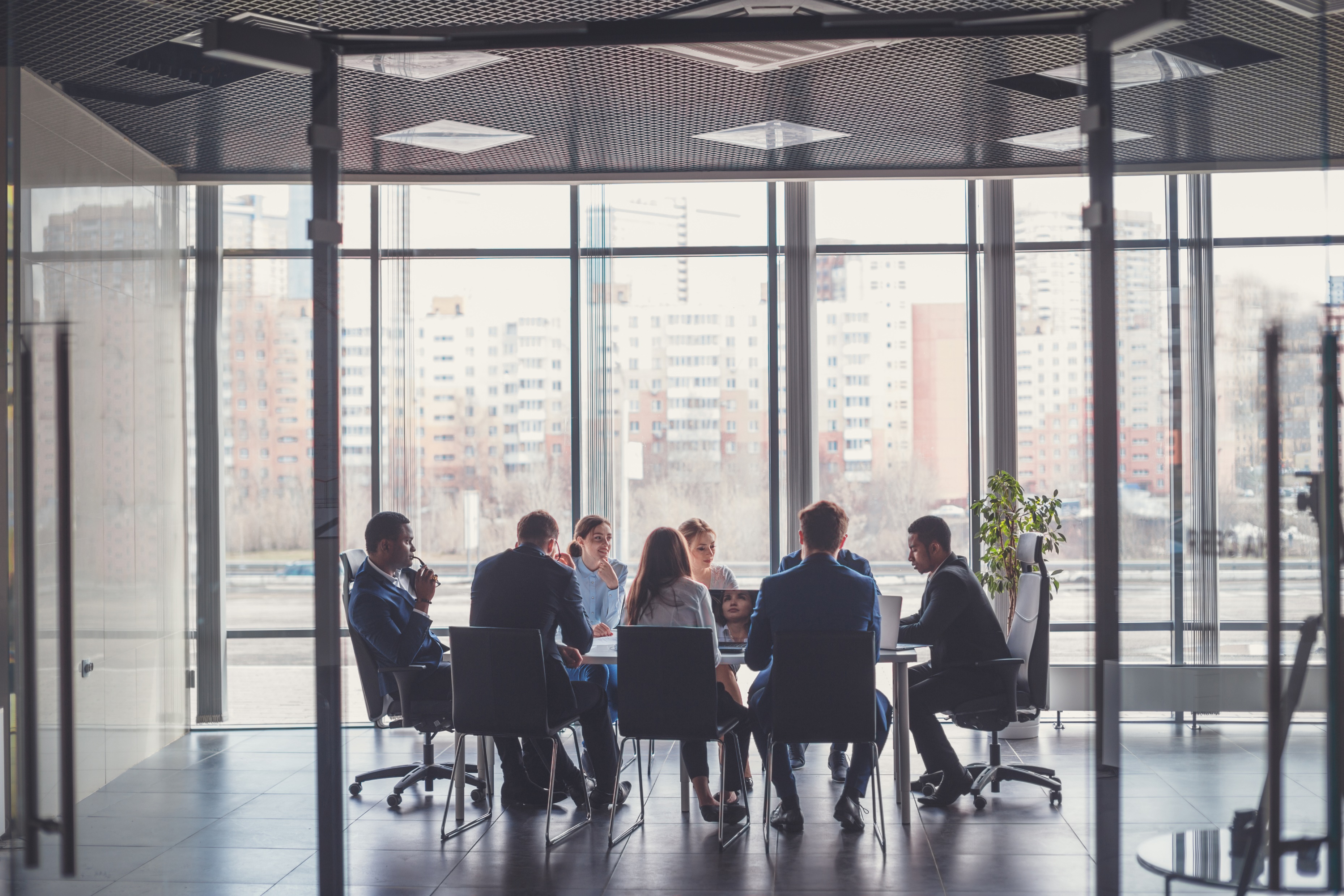 Source: KPMG Global
[Speaker Notes: https://assets.kpmg.com/content/dam/kpmg/sg/pdf/2023/12/esg-integrity.pdf]
Understanding ESG integrity risks
Greenwashing: Making false/misleading statements or claims about the sustainability and environment friendly activities of an organization
Monitoring systems: Deliberately compromising monitoring systems and mechanisms over environmental controls
Assessment of impact: Lack of periodic assessments of monitoring environmental impact
Waste disposal: Improper disposal of waste generated and lack of segregation of recyclable and non-recyclable waste
Environmental
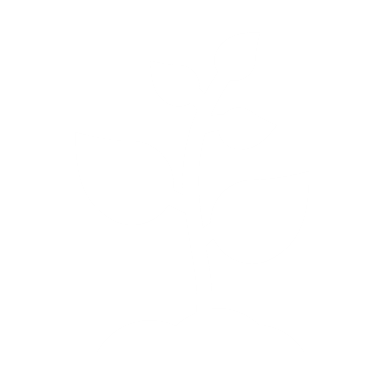 Labour condition: Non-compliant labour condition with inadequate industrial safety standards for protection of workers
Creating fear: Such as withholding worker’s salary, creating an element of servitude over fear of losing withhold assets
Policies and systems: Inadequate insurance policies, health and safety management systems for employees
Diversity and inclusion: Deliberately attempting to appeal to diversity and inclusion distracting communities from the contradicting internal practices
Social
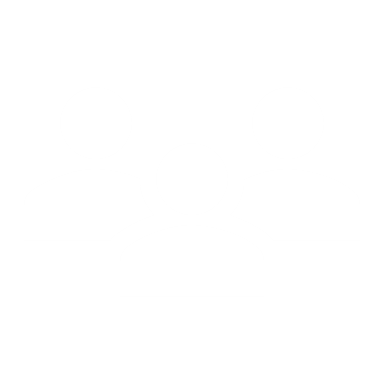 Non-compliances: Regulatory non-compliances such as financial statement frauds, evasion of taxes, among others
Bribery: Bribery of authorities to obtain fraudulent licenses and permissions or overlook non-compliances during inspections
Data systems: Lack of adequate controls to prevent data breaches and cybercrimes, which lead to loss of sensitive data
Disclosures: Improper disclosures and regulatory reporting pertaining to ESG initiatives and metrics
Governance
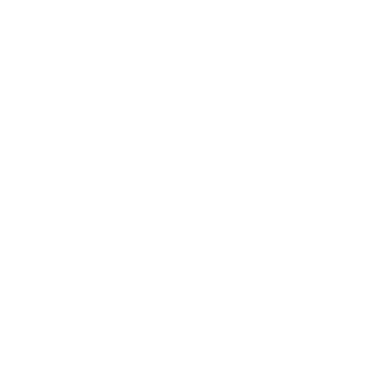 Source: KPMG Global
[Speaker Notes: https://assets.kpmg.com/content/dam/kpmg/in/pdf/2023/04/Risks-to-stakeholders-of-ESG-oriented-organisations.pdf]
Deep dive into greenwashing
The colloquial term greenwashing is not the only term to describe the intentional discrepancy of information, newer terms such as greenhushing and greenwishing has also been emerging in the industry.
Greenwashing 

Practice used by organisation to represent themselves as more sustainable than they truly are, whether it’s providing misleading information regarding a product’s sustainability or labelling a fund as “green” when it is not
Greenwashing erodes trust and can have significant repercussions
Greenwishing 

Describes a practice where an organisation hopes to meet certain sustainability commitments but simply does not have the capability to do so
Driven by the pressure to set ambitious sustainability goals, companies can find themselves committing to targets that they cannot realistically achieve
Different Types of Greenwashing
Greenhushing 

Refers to an organisation refusal to publicize ESG information due to fear of pushback from stakeholders who would find its sustainability efforts lacking or from investors who believe ESG undermines returns.
Greenhushing limits the quantity and quality of publicly available information
Source: KPMG Global
[Speaker Notes: Greenwashing, greenhushing and greenwishing (kpmg.com)]
Managing ESG integrity risks
Prevention and management of ESG integrity risks should be a core component of an organisation’s strategy, encompassing both proactive and reactive controls
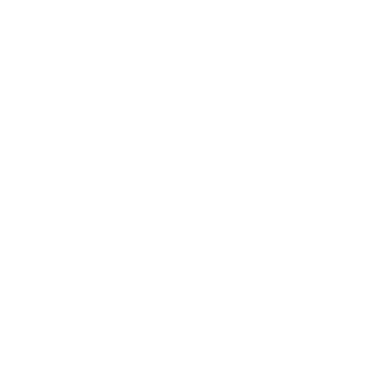 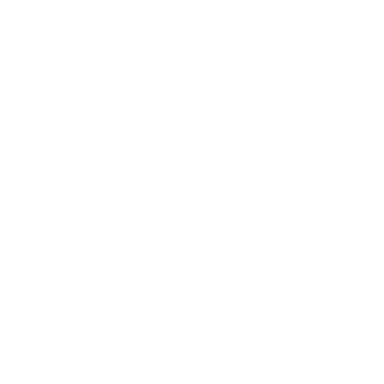 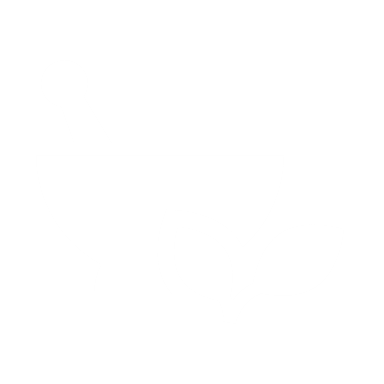 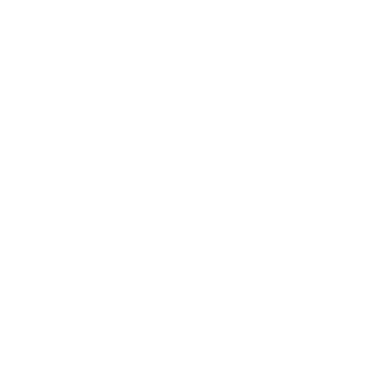 Source: KPMG Global
Source: ESG integrity – Safeguarding against the rise in ESG-related fraud, KPMG, December 2023
[Speaker Notes: https://assets.kpmg.com/content/dam/kpmg/sg/pdf/2023/12/esg-integrity.pdf]